Родителям о внимании и внимательности
Гений – это внимание.
                                        Не важно, кто это сказал, 
                                        важно, что это так.
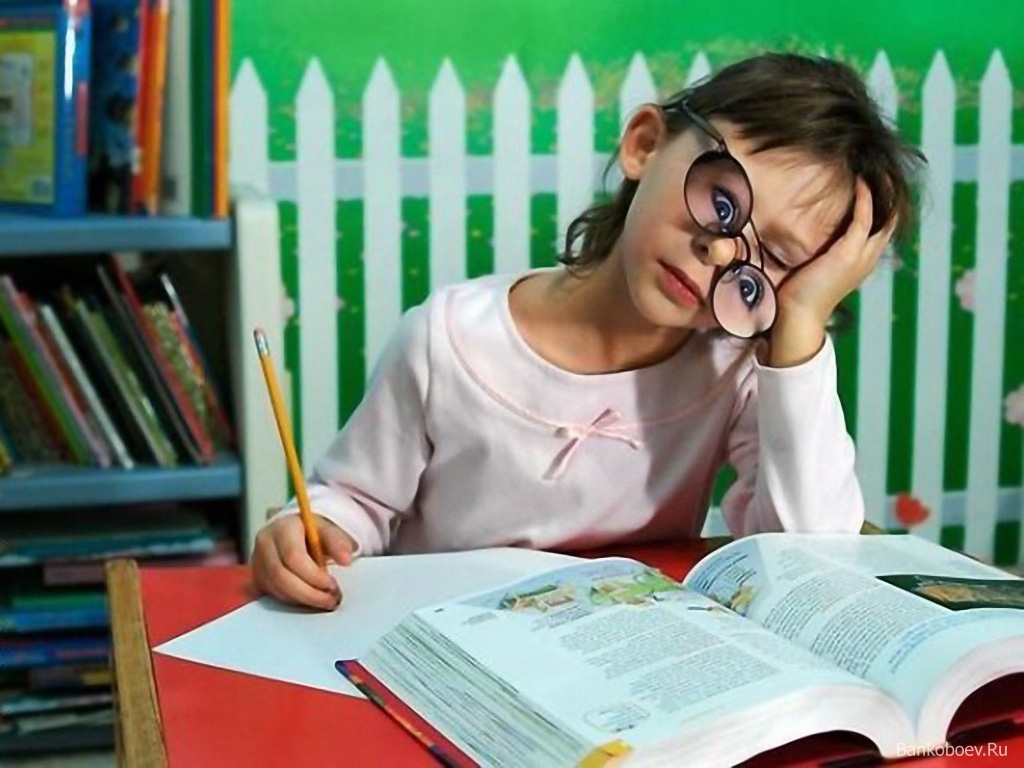 Вопросы для обсуждения.
Значение внимания для результативности учебной деятельности.
Приемы развития внимания ребенка дома.
Если у детей недостаточно развито произвольное внимание, то они будут заменять в письменных работах согласные или гласные буквы, близкие по акустическим признакам (жуки-зуки)
Если у детей недостаточно развита устойчивость внимания, то они будут пропускать буквы и цифры в словах, предложениях и примерах (трва – трава).
Если ребенок добавляет в слова гласные буквы, это связано с неустойчивостью внимания (тарава-трава).
Если ребенок переставляет слоги в словах, это связано с неустойчивостью внимания.
Упражнение 1.Для развития произвольного внимания.
Переписать без ошибок зашифрованные слова, а затем расшифровать их.
    
АВОРОК, АЛОКШ, КИНЕЧУ, АДОГОП, АЛКУК, ТЕЛОМАС, АНИШАМ, РОФОТЕВС, ЬЛИБОМОТВА
Упражнение 2.
Переписать без ошибок следующие строчки и представить себе, что могли бы означать эти слова:
1. АММАДАМА РЕБЕРГЕ АССАМАСА ГЕСКЛАЛЛА ЕССАНЕССАС ДАТАЛАТТА
2. РЕТАБЕРТА НОРАСОТАННА ДЕБАРУГА КАЛЛИХАРРА ФИЛИТАДЕРА КЛАТИМОР
Упражнение 3.Таблица Бурдона.
Вычеркнуть вертикальной чертой буквы А, М, К, З
ЗОНЕАФЮСТЖМПСВЮКЧФФЛОЖБЮР
МФДЛИТГЕДИШАФЯЛЗИХОЮНЗКИШ
ТВЮФГРВКДУЕКБЖЯАПРСОЮТБГЕ
МСНБШРМФИТЯВУЛКИБЮЩЛЧБДНХ
ПГОНБИЖЮАЗБОВЕХЧЮИЕЛФВАМЮ
ЭМШДЕКТТБШЛМХПЗИАРВШУДОЛБХ
ДИОМГРЛЯЗИКЕЖПСАКТДНВТПРШ
ГМЮНХДКСУНФМЮЛТПСРЗШАФЧХД
Упражнение 4.
Найти «спрятавшиеся» слова.
АВРОГАЗЕТААТМНИВСЛШКТДОМРВМЧЕВНГ
ШАОНСРВИКЕЫМОЧКИВЛГМЛГСТИПАКЕТД
АВЛМБЕРЕЗААВЛНГСТРЫИКНИГАПРМТЛГШ
ВАПНРИТКОШКАПОЛШЩУСВЕСНАЦЙФЯЧЬБ
ЗВНКПЕНАЛЯЧСМИТЬБЮЛЕСЪХЗЩШГНЕКУЦ
Упражнение 5.
Разделить «склеенные» между собой слова.
ШАРКОРЗИНАБОТИНКИБИНОКЛЬЕДАОБЕЗЬЯНА
КНИГАРУКАЕЛЬЧАСЫТРАМВАЙСАМОВАРЛУЧИГРАОКНО
Упражнение №6
Разделить «склеенные» между собой предложения.
БЫЛАЗИМАЗИМОЙХОЛОДНОМОРОЗЩИПЛЕТЩЁКИПОГОДАХОРОШАЯСВЕТИТСОЛНЦЕДЕТИРАДУЮТСЯТЁПЛЫМЛУЧАМ.
Упражнение №7
Вычеркнуть повторяющие слова.
МОРЕСОЛНЦЕЛЕСВОДАМОРЕЗЕМЛЯСОЛНЦЕЛУЧНЕБОВОДАРЫБАЛЕСУТКАМОРЕСОЛНЦЕПАРОХОДВОДАЗЕМЛЯПОХОДМОРЕЛИСКРЫБАНЕБОДЕТИМОРЕ.
Упражнение №8
Расставить числа в порядке возрастания.
5,8,1,6,4,12,7,2,1,8,10,4,3,2,0,5,2,8,5,7,18,22,11,16,8,13,8,6,19,21,15,17,12,14,30,27,32,6,4,8,19,42.
Упражнение №9
Найти 12 ошибок в приведённых ниже примерах.
3+12=15   15+9=25   5+17=22   14-9=5     12-4=16
3+3=10     16+4=22   4+18=22   7+18=25  12-9=13
16-9=7      13-4=9      16-5=11    6+15=22  2+11=13   
12-6=6       13-2=11   17+7=23   12-7=5     18-8=10
15-8=17     15-4=11   14-8=6      19-6=13   19-7=13
16+8=23    15-2=13   18-4=12    16+6=22  5+13=18
16+9=28    15+5=10  19+5=24   14+9=23  13-5=14
Упражнение №10
Решить следующую задачу.
НА СТОЛЕ ЛЕЖАЛИ КНИГА,РУЧКА,КРАСКИ,ФЛОМАСТЕР,ТУШЬ. ОДИН ПРЕДМЕТ УБРАЛИ И ЗАМЕНИЛИ ДРУГИМ. И ОКАЗАЛОСЬ, ЧТО НА СТОЛЕ ЛЕЖАТ РУЧКА,ТУШЬ,ЛАСТИК,КНИГА, КРАСКИ. ЧТО УБРАЛИ СО СТОЛА И ЧТО ПОЛОЖИЛИ НА СТОЛ?
Упражнение №11
МАМА ПОПРОСИЛА СЫНА КУПИТЬ В МАГАЗИНЕ МЯСО, МЫЛО, СПИЧКИ. 
СЫН КУПИЛ ПО ПРОСЬБЕ МАМЫ МАСЛО, САЛО, СПИЧКИ, МЯСО. ЧТО ОН ЗАБЫЛ КУПИТЬ?
Уважаемые папы и мамы!Помните, что внимание – один из самых важных психических процессов. Внимание является важной составной частью результативности учебной деятельности вашего ребенка. Для того, чтобы ваш ребенок был внимательным, старайтесь помочь ему тренировать его внимание
В основе внимания лежит интерес. Чем интереснее и разнообразнее будут игры и забавы, которые вы предлагаете ребенку, тем больше шансов развить произвольное внимание ребенка.
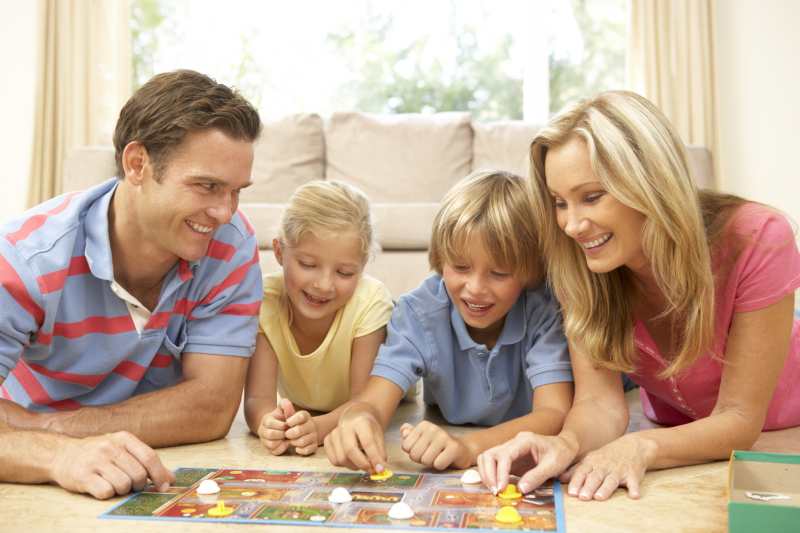 Развивая внимание своего ребенка, учитывайте круг его увлечений. Отталкиваясь от его увлечений, привлекайте его внимание к другим процессам и явлениям, связанным с его увлечениями.
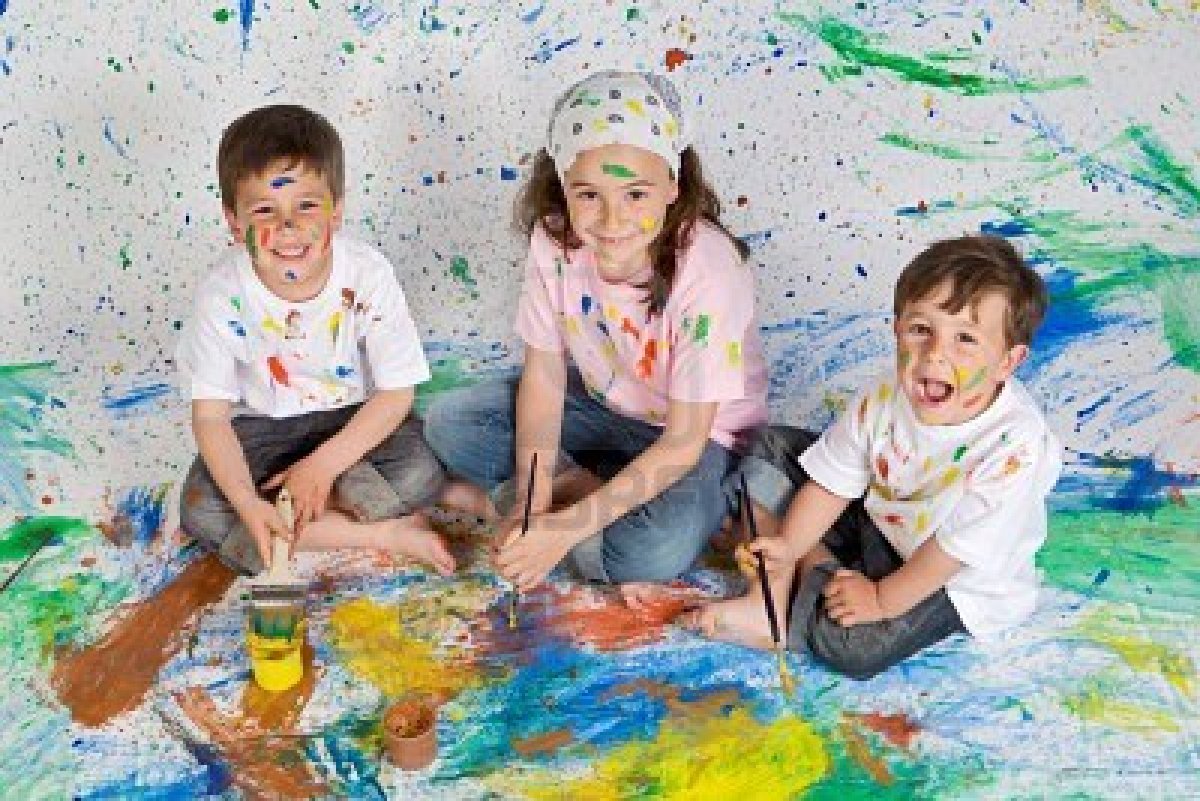 Постоянно тренируйте внимание своего ребенка. Используйте для этого прогулки на свежем воздухе, поездки, походы, любую возможность.
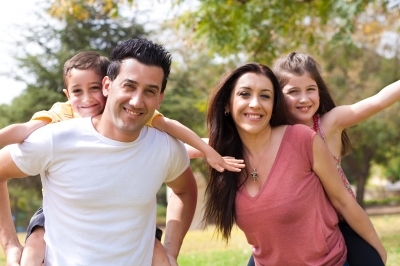 Развивая внимание ребенка, не назидайте и не фиксируйте его неудачи. Больше внимания обращайте на достигнутые им успехи.
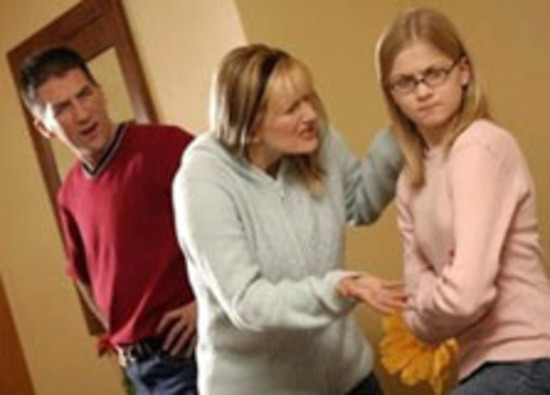 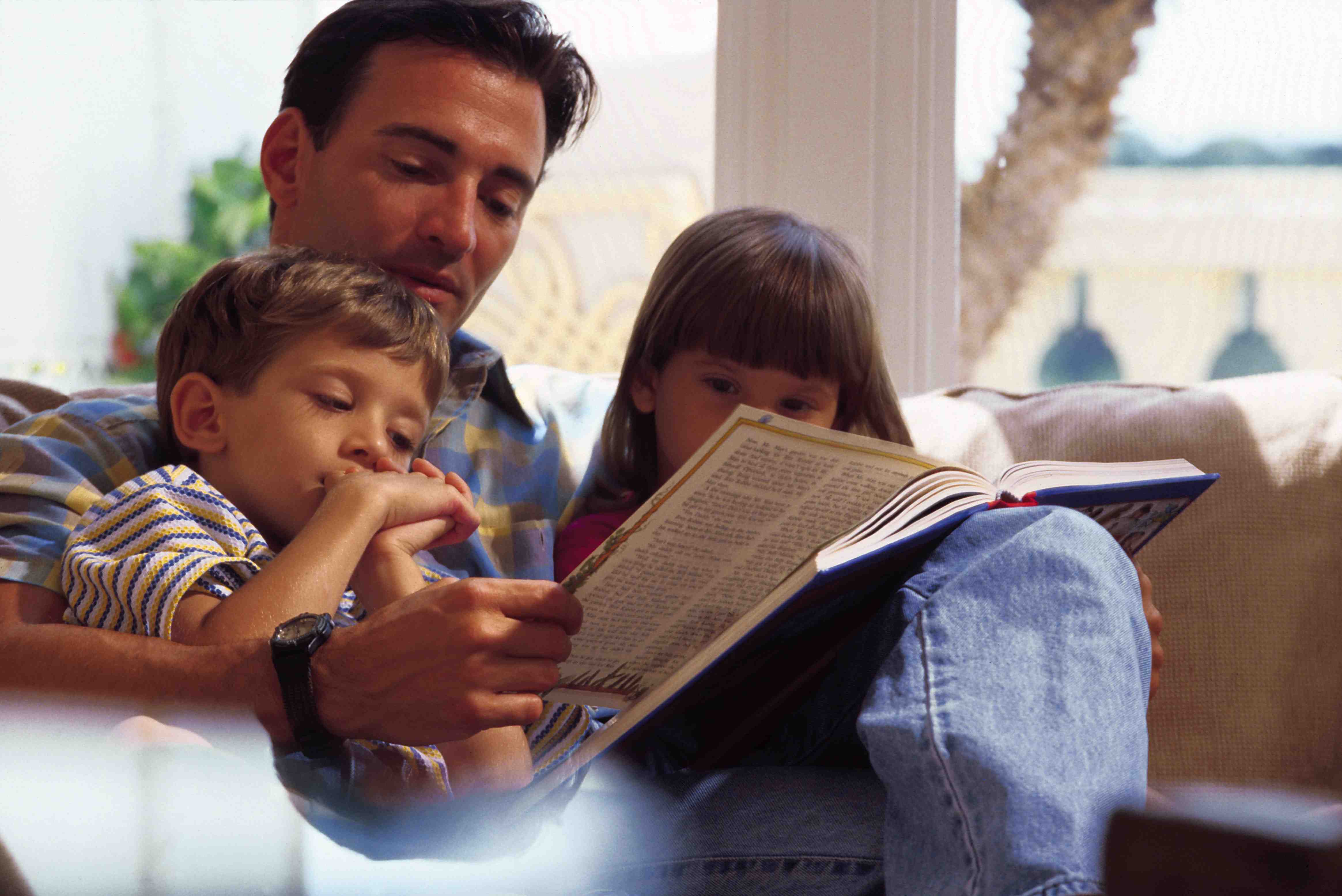 Стимулируйте интерес к развитию внимания собственным примером и примерами из жизни других людей.
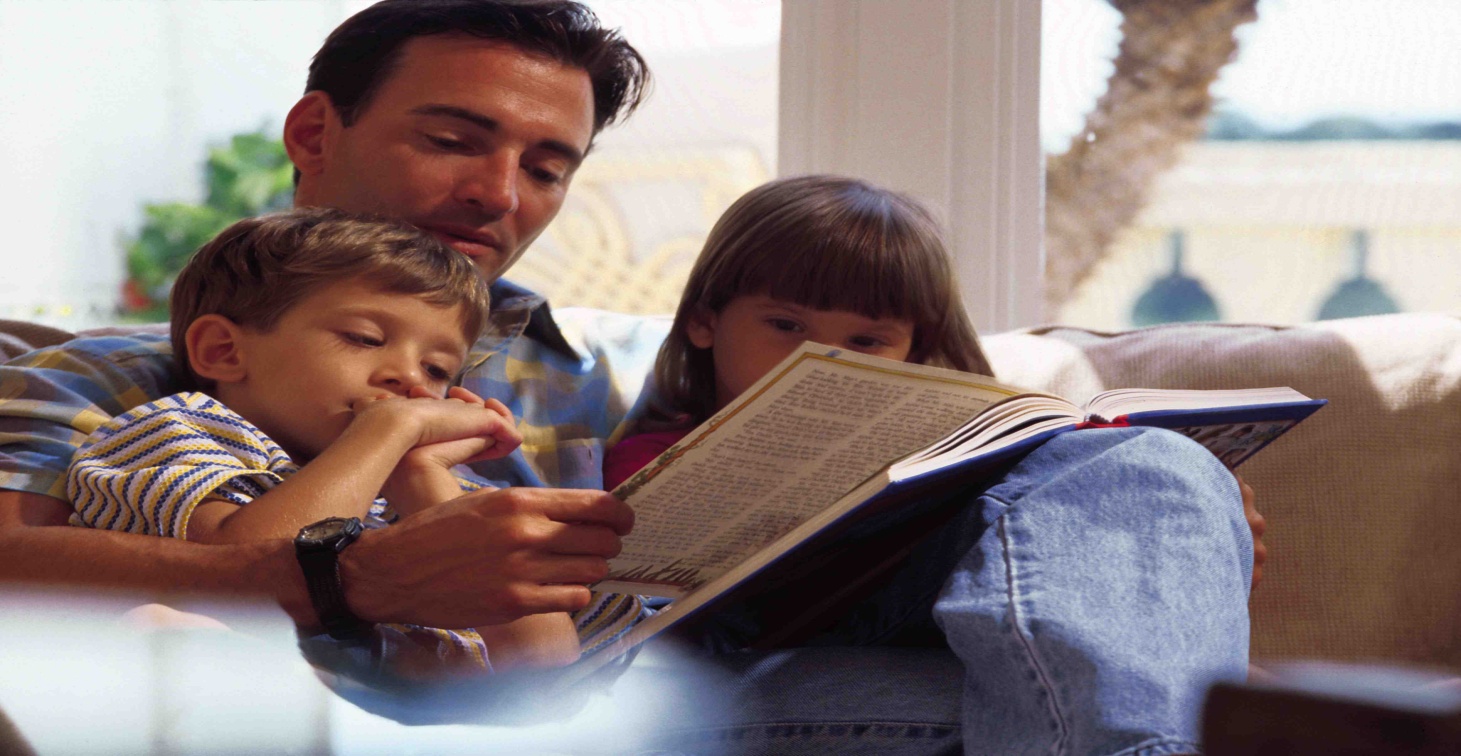 В семейном кругу демонстрируйте достижения ребенка по развитию собственного внимания.
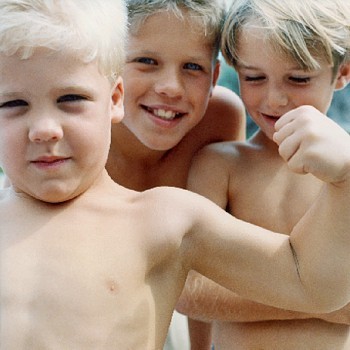 Наберитесь терпения, и не ждите немедленных результатов.
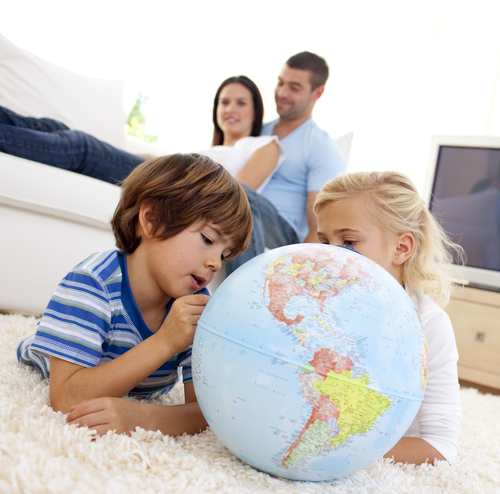 Используйте специальную литературу, которая поможет вашему ребенку достичь успехов.
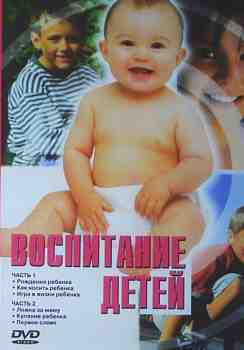 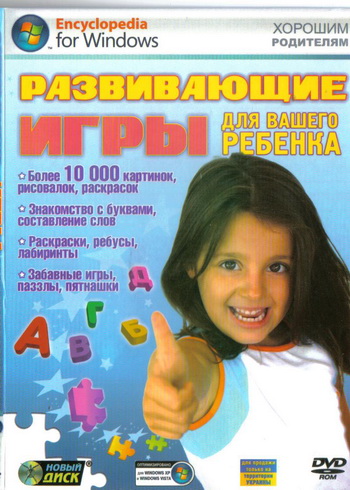 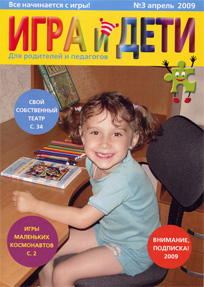 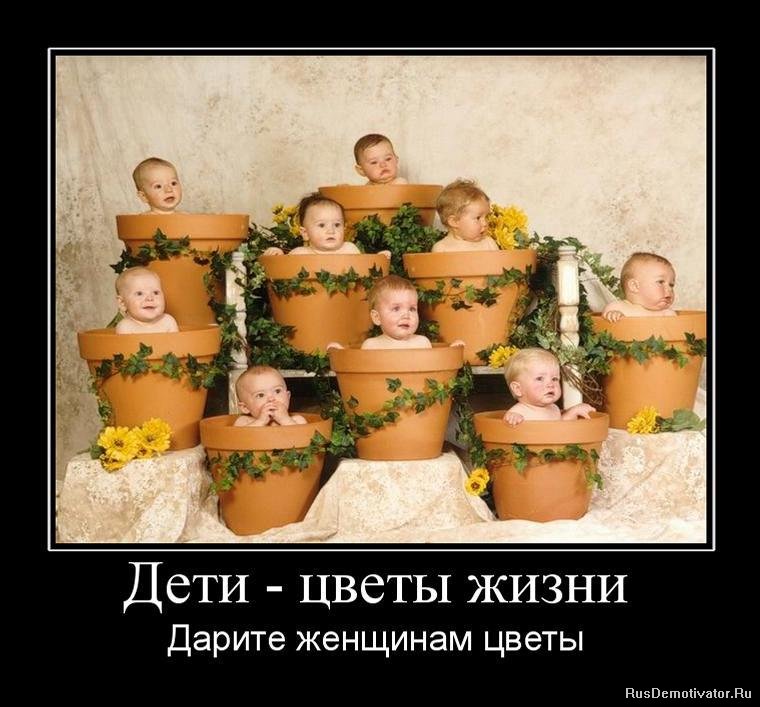